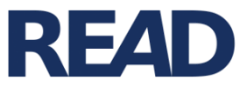 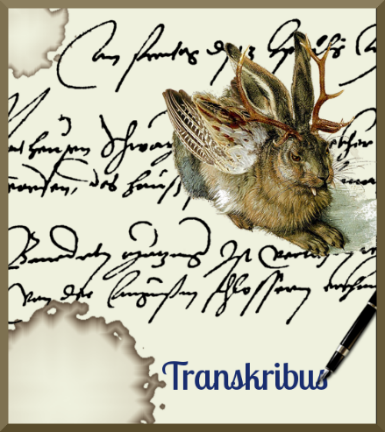 Transkribus-LA ervaringen met drukwerk

Researcher-in-Residence project ‘Entangled Histories’.
Vroegmoderne provincial regelgeving.
Team: Michel de Gruijter (PM), Annemieke Romein (PI) en Sara Veldhoen (SP).
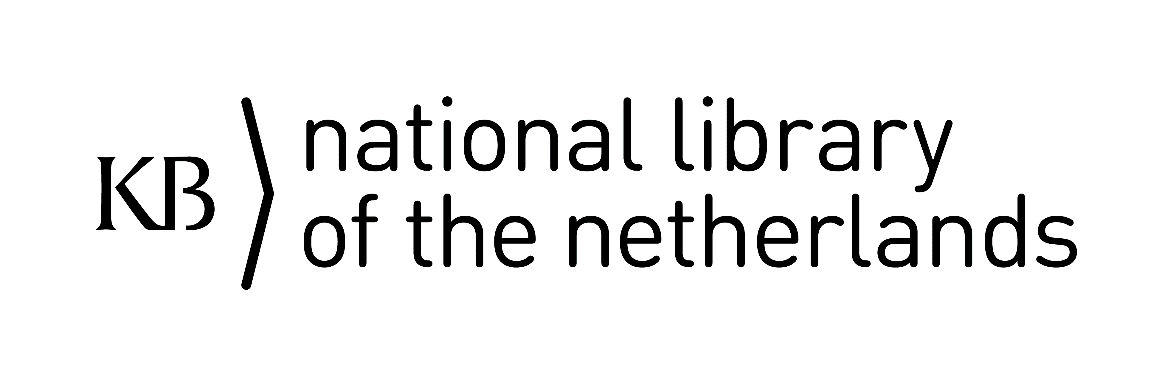 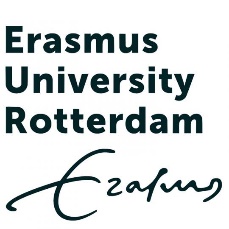 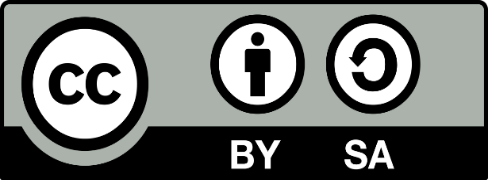 Hypothesis
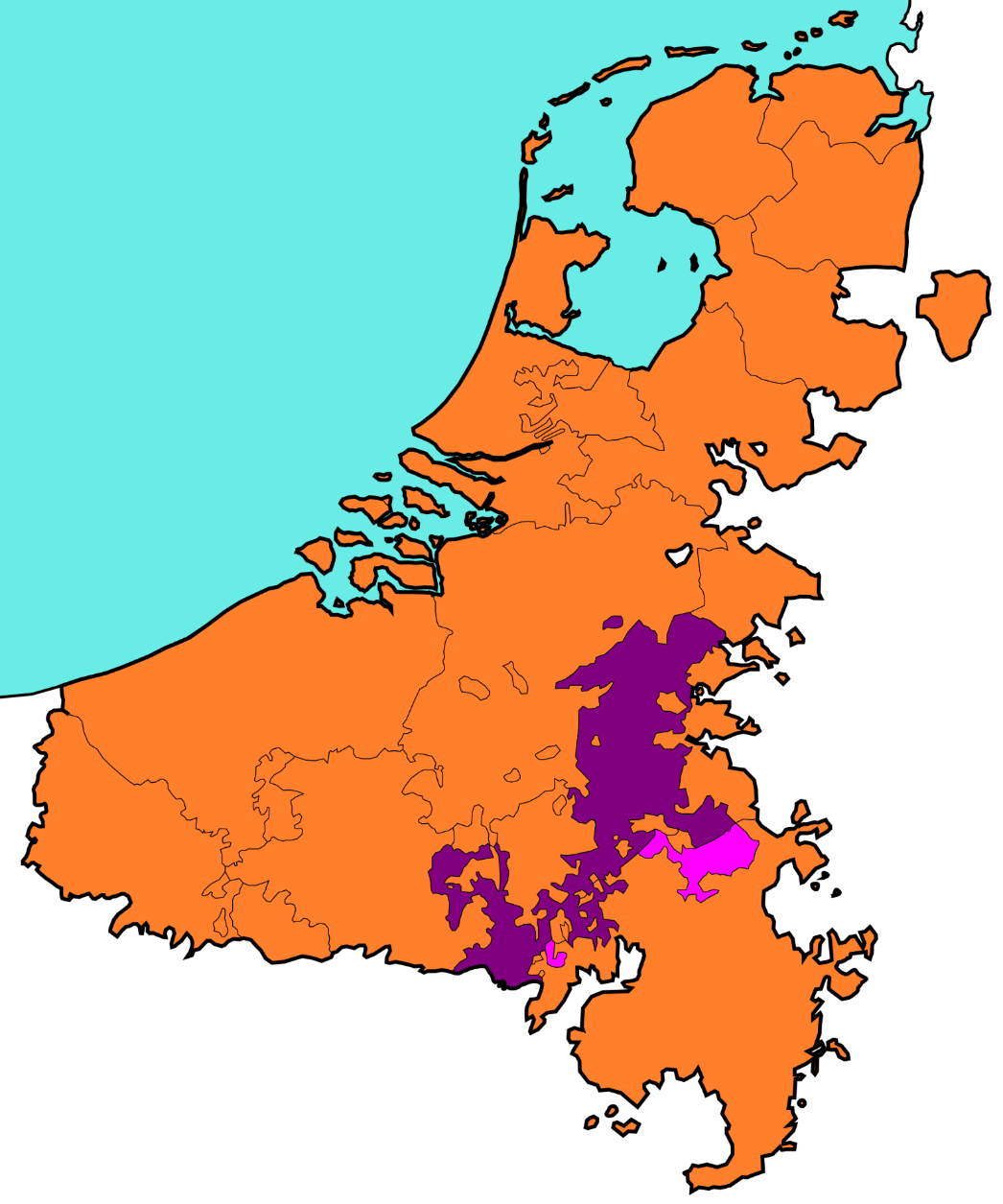 Vroegmoderne staten zagen zich vaak geconfronteerd met problemen. 
Omdat het voortbestaan op het spel stond, moesten ze snel en adequaat handelen.

Zodoende was het ontzettend belangrijk om wet- en regelgeving te kopiëren, aan te passen en te implementeren – wanneer deze in andere gebieden al succesvol bleken te zijn!
2
[Speaker Notes: Let us first give you some context regarding our project ‘Entangled Histories’ at the KB National Library of the Netherlands. 
I (Annemieke) applied for the researcher-in-residence position about a year ago. This is a fully funded part-time function to use the KB collection to answer a specific research question. 
My focus is on early modern legislation. Since the Low Countries – or, 17 Provinces – were small, they seemed to have to cope with a lot. In my BA, years ago, I encountered legislation against beggars and vagrants stating that they needed to leave within a week, or else they would be chased down. But where did they go? I assumed that, when they crossed the border another area would end up with the same troubles. Hence, I came up with the following hypothesis: ‘Early Modern European states struggled for survival, making it impossible to ‘reinvent the wheel’ each time a problem arose. Hence, it was of tremendous importance to copy, adapt and implement normative rules (aka legislation) that were already proven succesful elsewhere.’ This hypothesis is broader than the Low Countries, but within this project, we do “narrow it down” to the 17 provinces to test it.
It may be interesting to know that early modern legislation was announced by the city crier and then stuck to ‘known places’ around the cities and towns. Here you see a part of a painting that shows such a ‘known place’ in Amsterdam (the Paalhuis).]
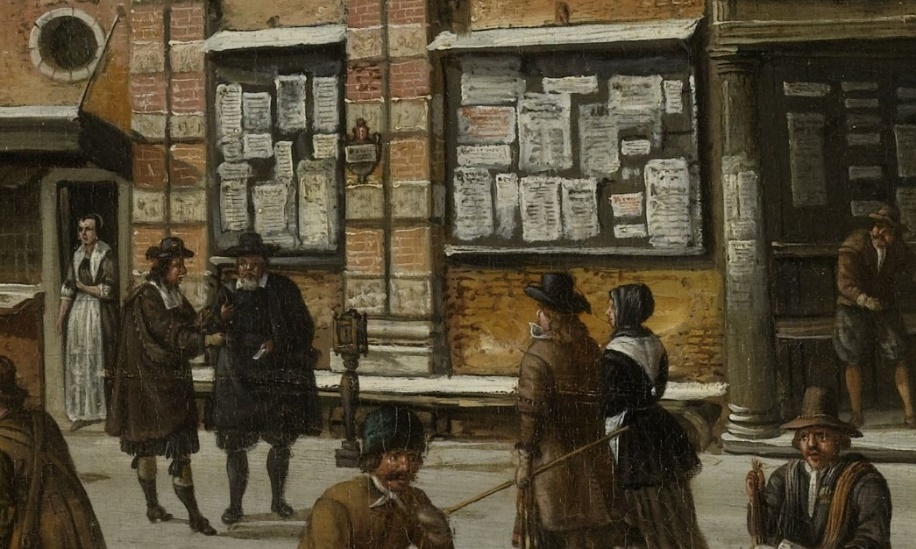 3
Wie wat bewaard,…
Provinciale wetgeving (en soms stedelijke ‘costumen’) werden gebundeld.
Selectie.
Grote variatie in onderwerpen.
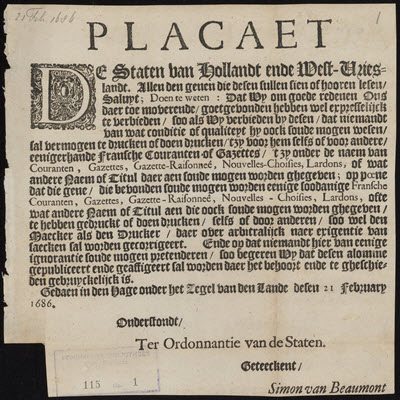 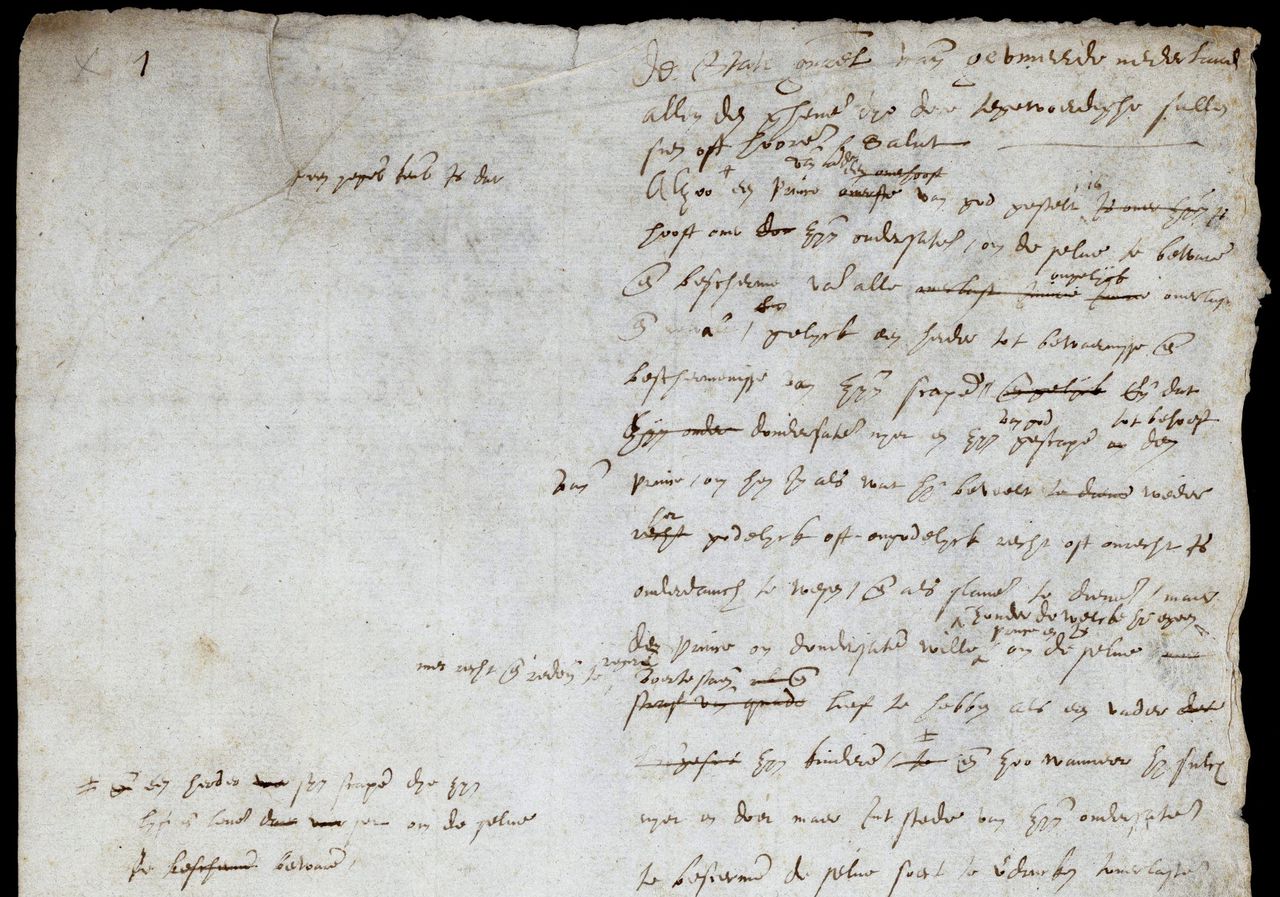 4
[Speaker Notes: Links onder: https://library.maastrichtuniversity.nl/collections/databases/digitale-plakkaatzoeker/
Rechts onder: Plakkaat van Verlatinghe, pagina 1 (NA)]
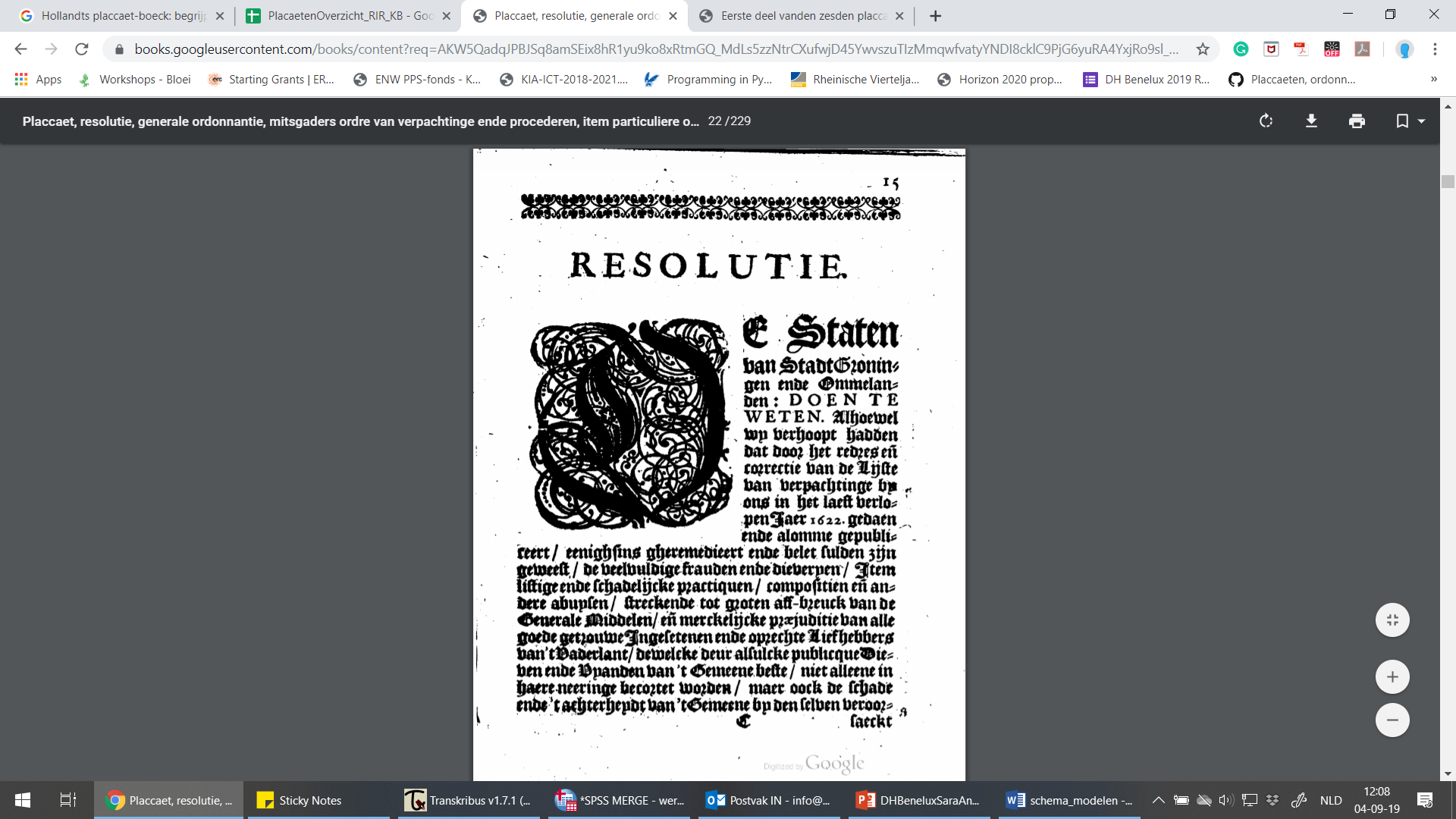 Drie doelen:
Verbeteren van de OCR dmv HTR+ (ATR).
Segmentatie van de tekst.
Automatische indexatie d.m.v.: Annif.
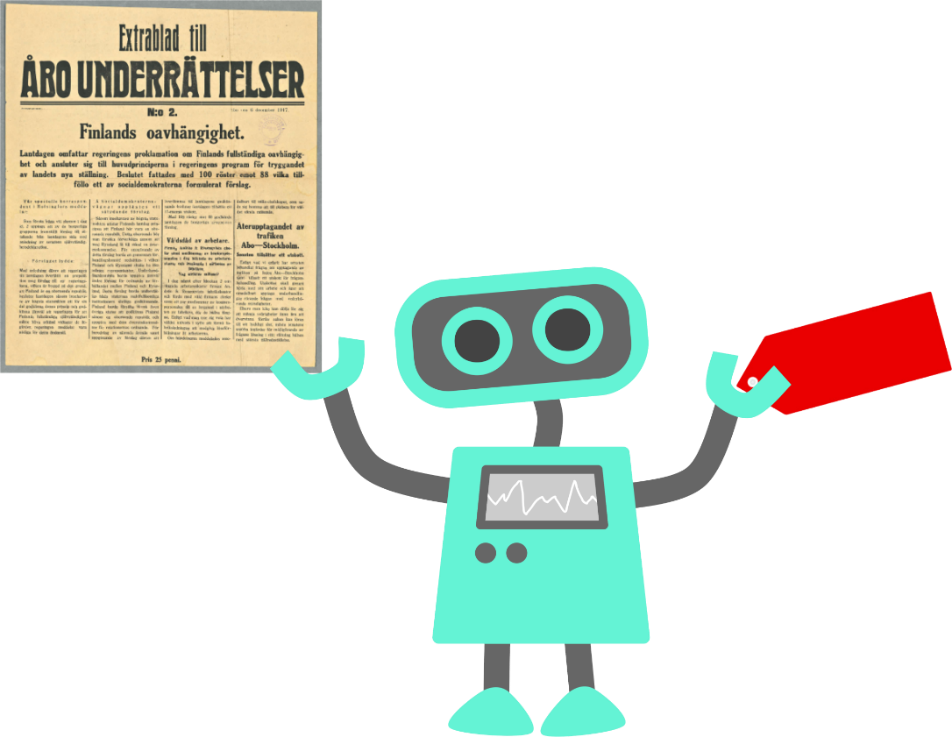 Annif (annif.org)
Library of Finland
Segmentatie
‘Visueel’: P2PaLA (Transkribus/Valencia)
‘Tekstgebaseerd/locatie’: NLE Document Understanding
[Speaker Notes: P2PaLa is a lay-out analysis tool incorportated within Transkribus. It has been created by the Technical University of Valencía (Spain). One can tag the text-regions with metadata such as page-number, paragraph and header, as is shown on the slide. It does need a lot of training-data to create a model. Best not to do it with to many tags, as this can tick the system off.]
Layout-analyse trainen P2PaLA
Geef je tekst structuur-tags (dan pas BL)
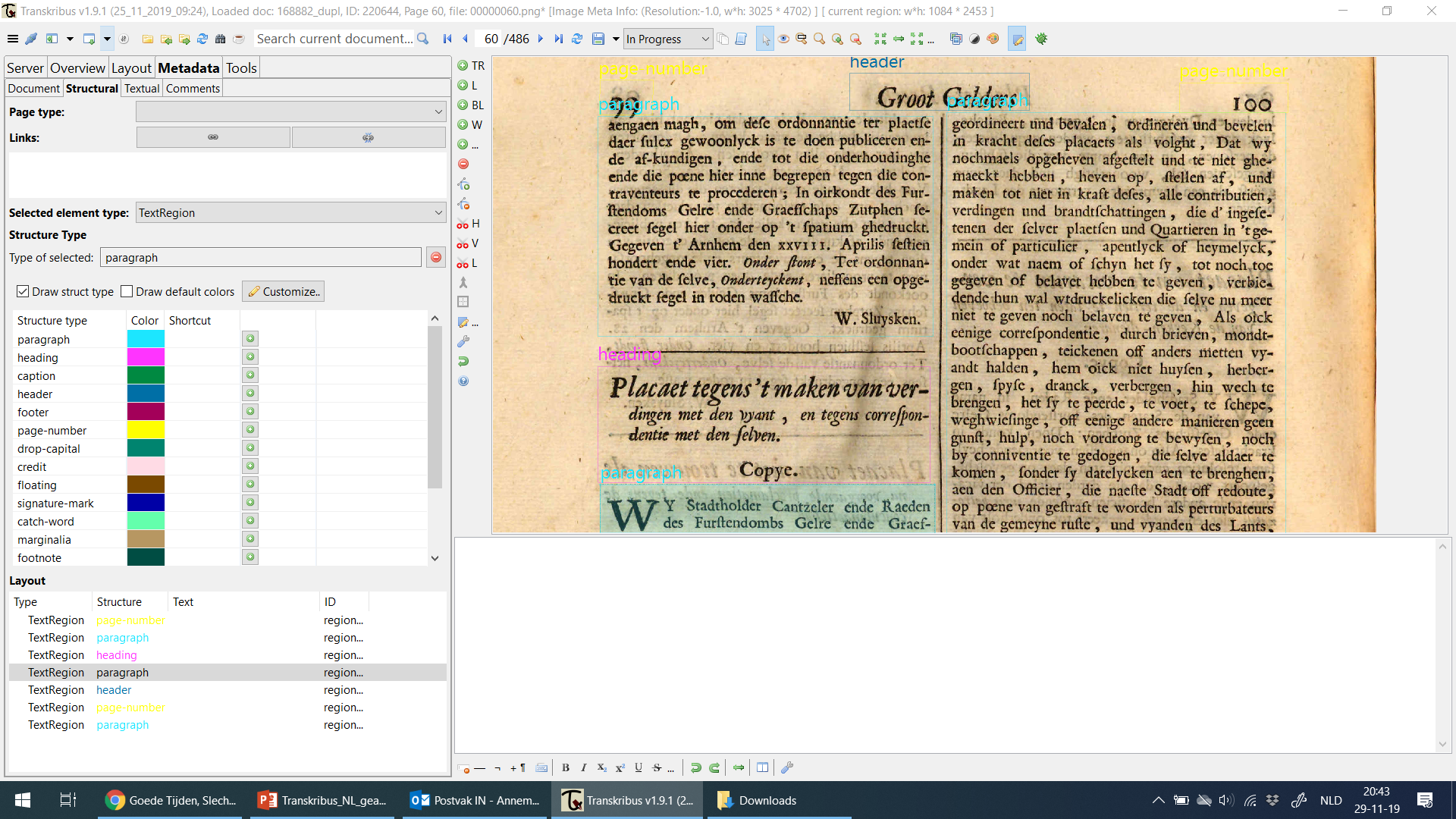 P2PaLA
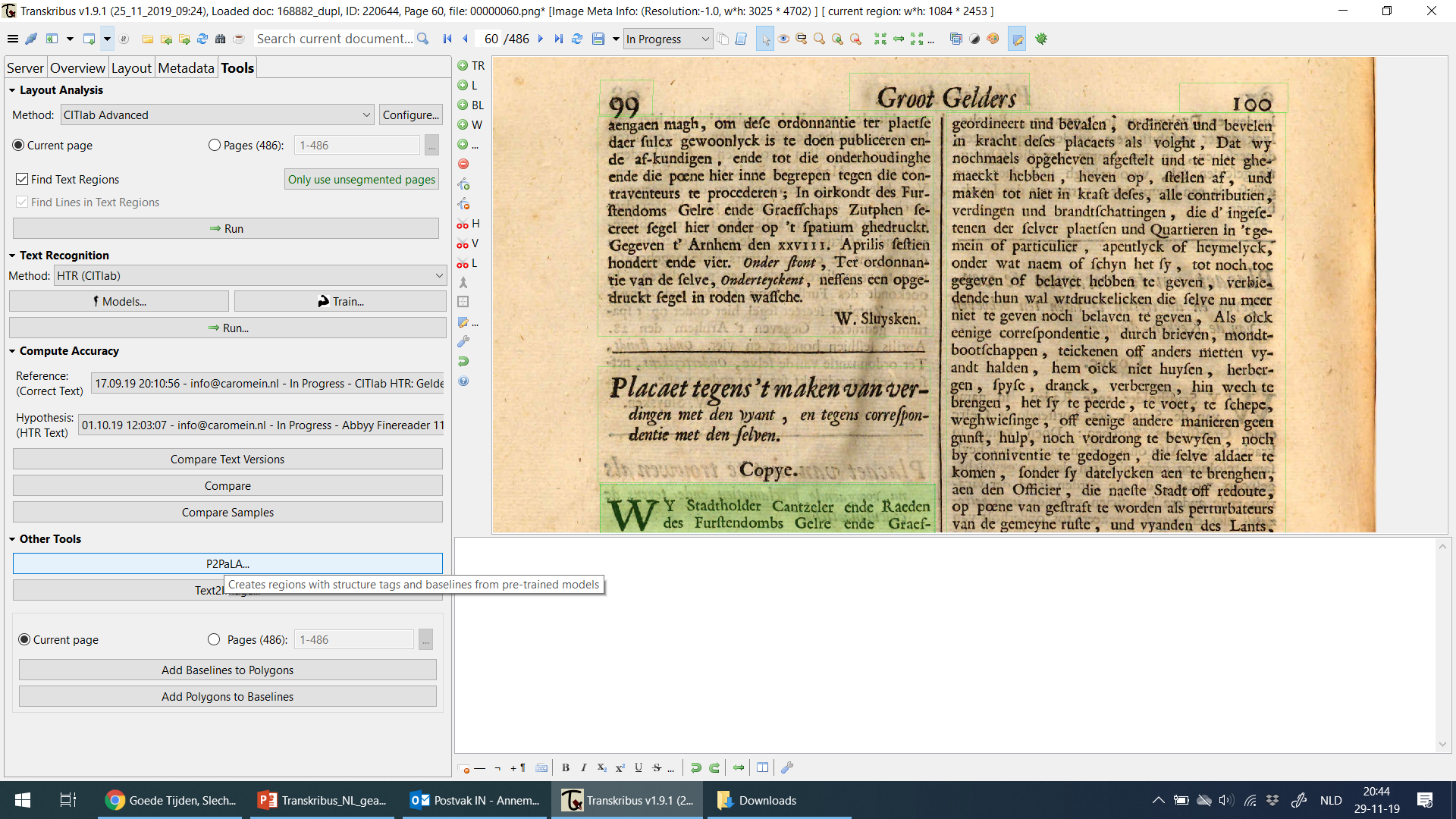 Je hebt dus een groot aantal pagina’s nodig die al structuurtags hebben.

± 200 voor een redelijke uitkomst (maar ook dan nog onzeker)
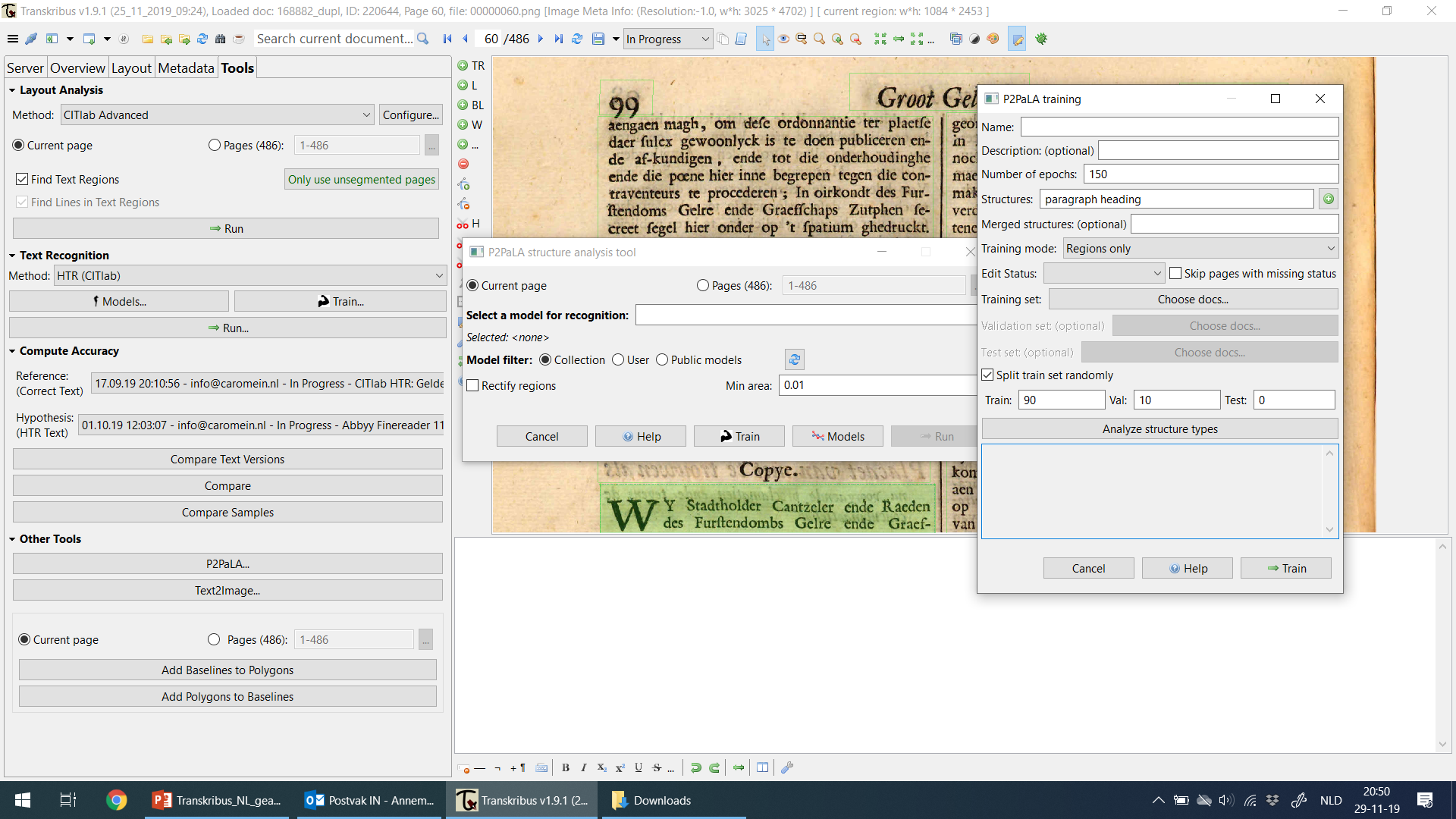 Layout-analyse trainen NLE Document Understanding
Ook/ juist ook voor tabellen!
De volgende dia’s komen van de Naver Labs Europe booth at DevView 2019 (Korea) en EMNLP 2019 (Hong Kong)
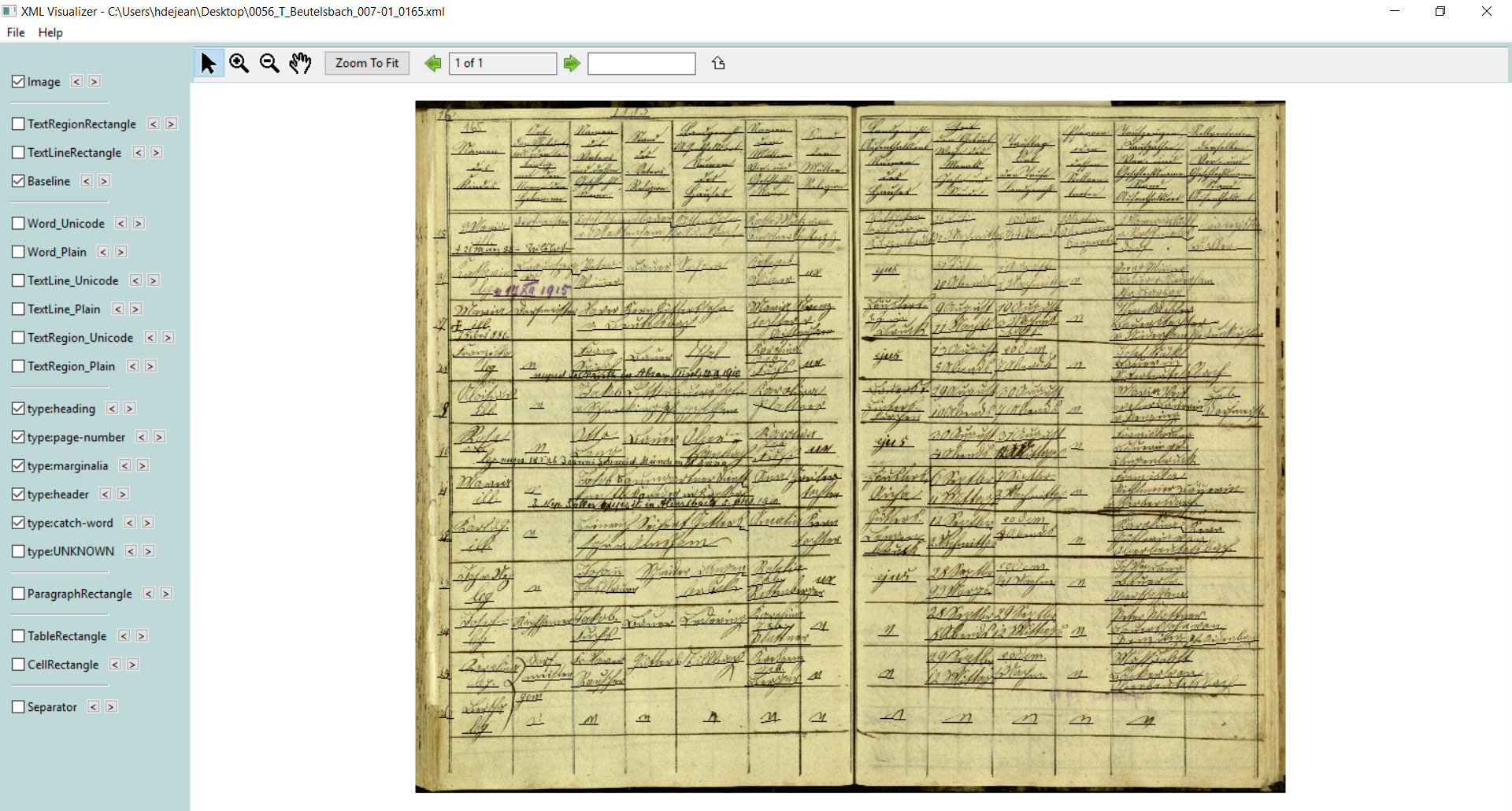  Information extraction

NLE Document Understanding – Naverlab Europe
Hervé Dejean
Jean-Luc Meunier
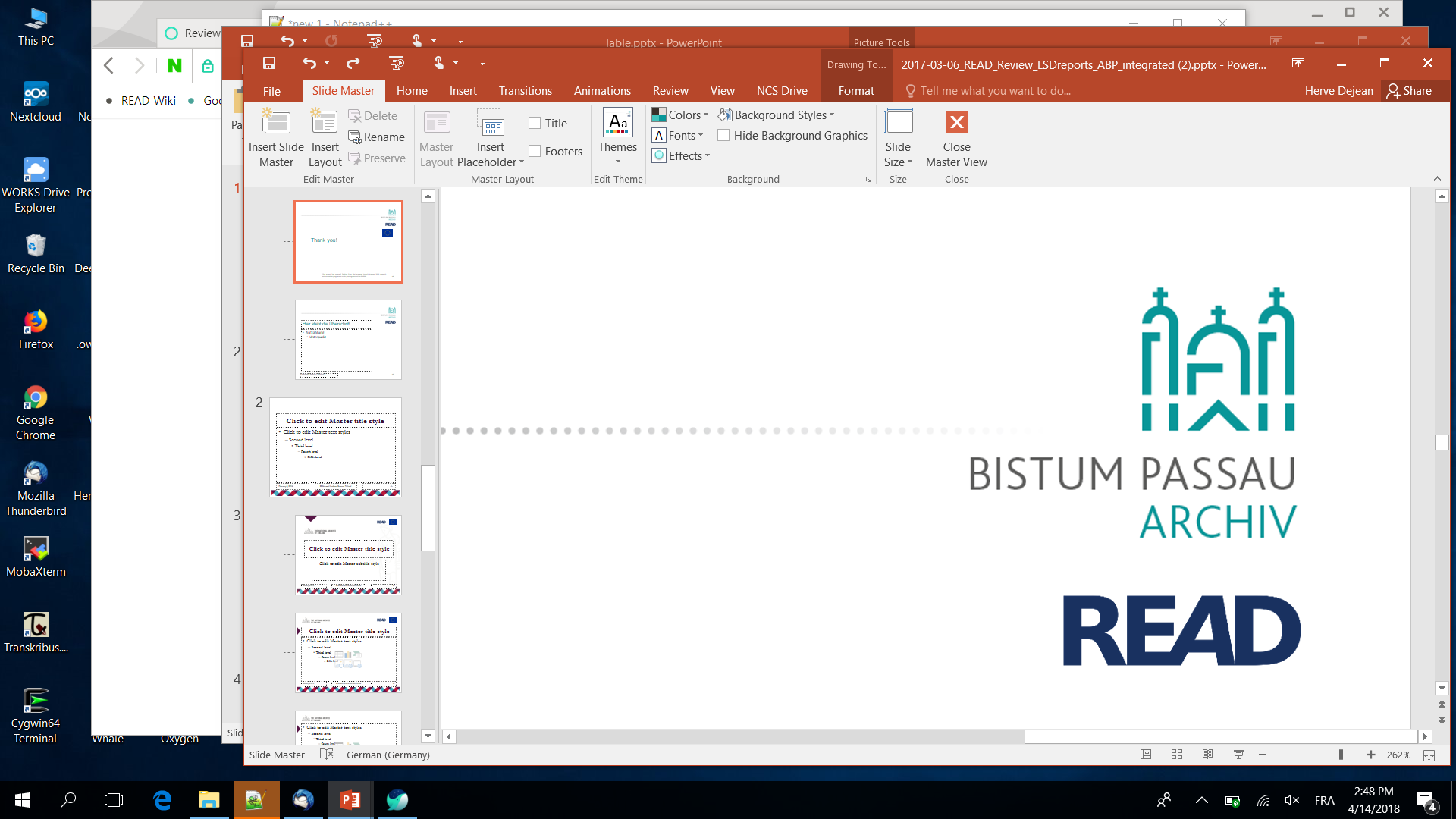 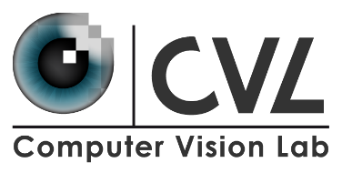 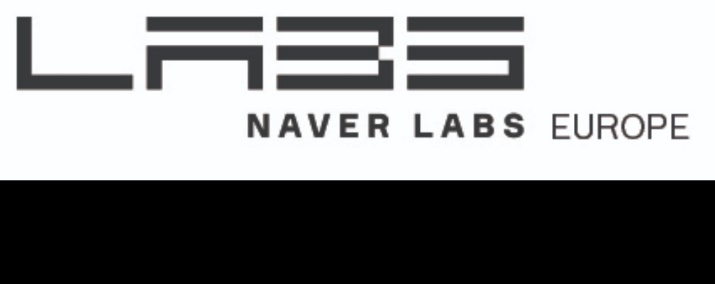 [Speaker Notes: Passau is a German, Bayern bishopric.
The parish registers recorded the profession of fathers and husbands. The death registers contained the job of the deceased. 
The 19th century is characterized by the development of new professions and technology emerging alongside historical professions. 
It’s remarkable how they changed in the diocese of Passau between the city and the rural areas, highly developed regions and those far from industrialization.
The variety and distribution of professions in the entire diocese tell researchers important information about the levels of education and the affinity to modern life in the 19th century. Visualizing on a map shows how professions spread throughout the territory and how they changed over time.]
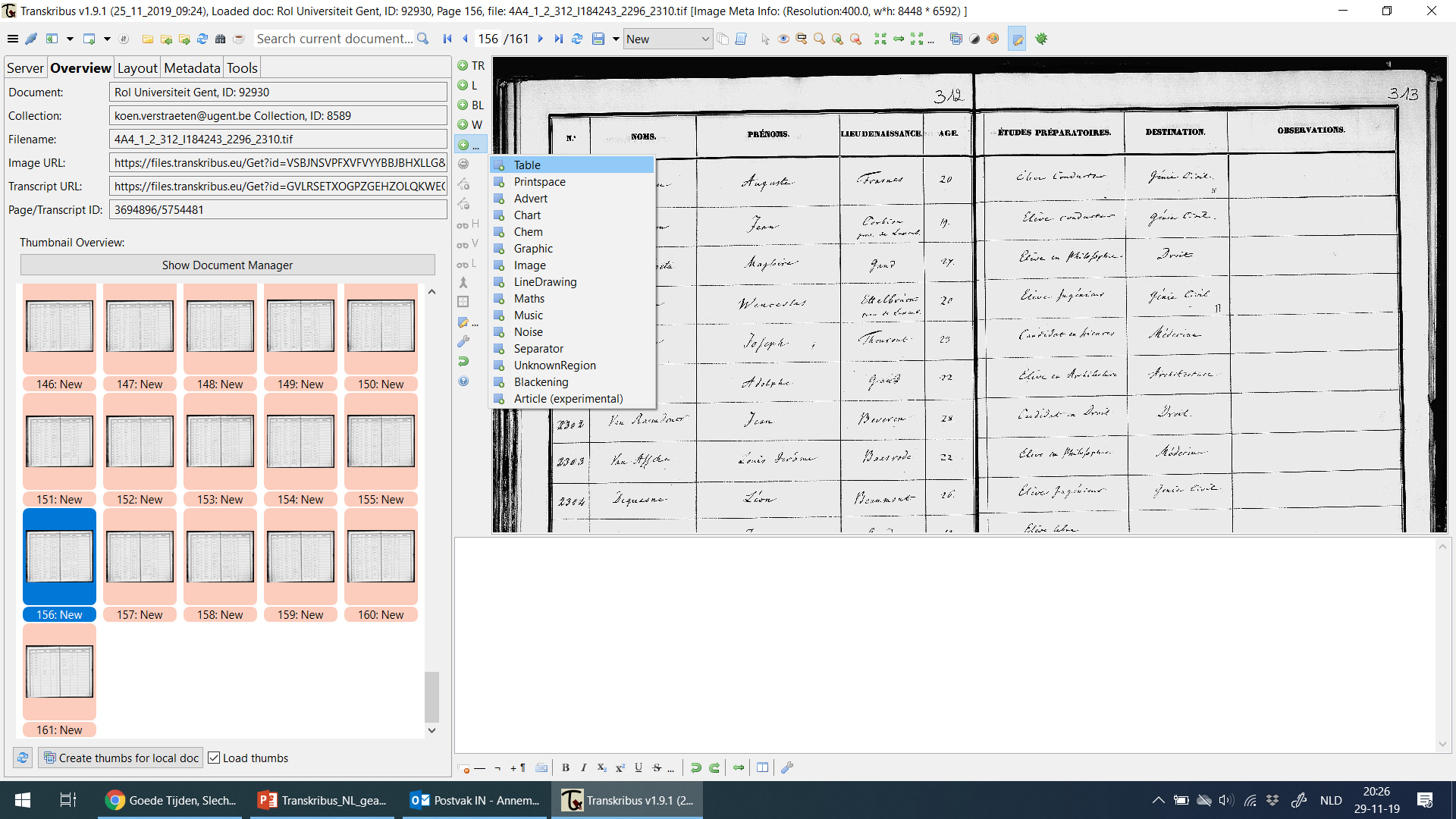 Stap 1. Tabellen markeren!
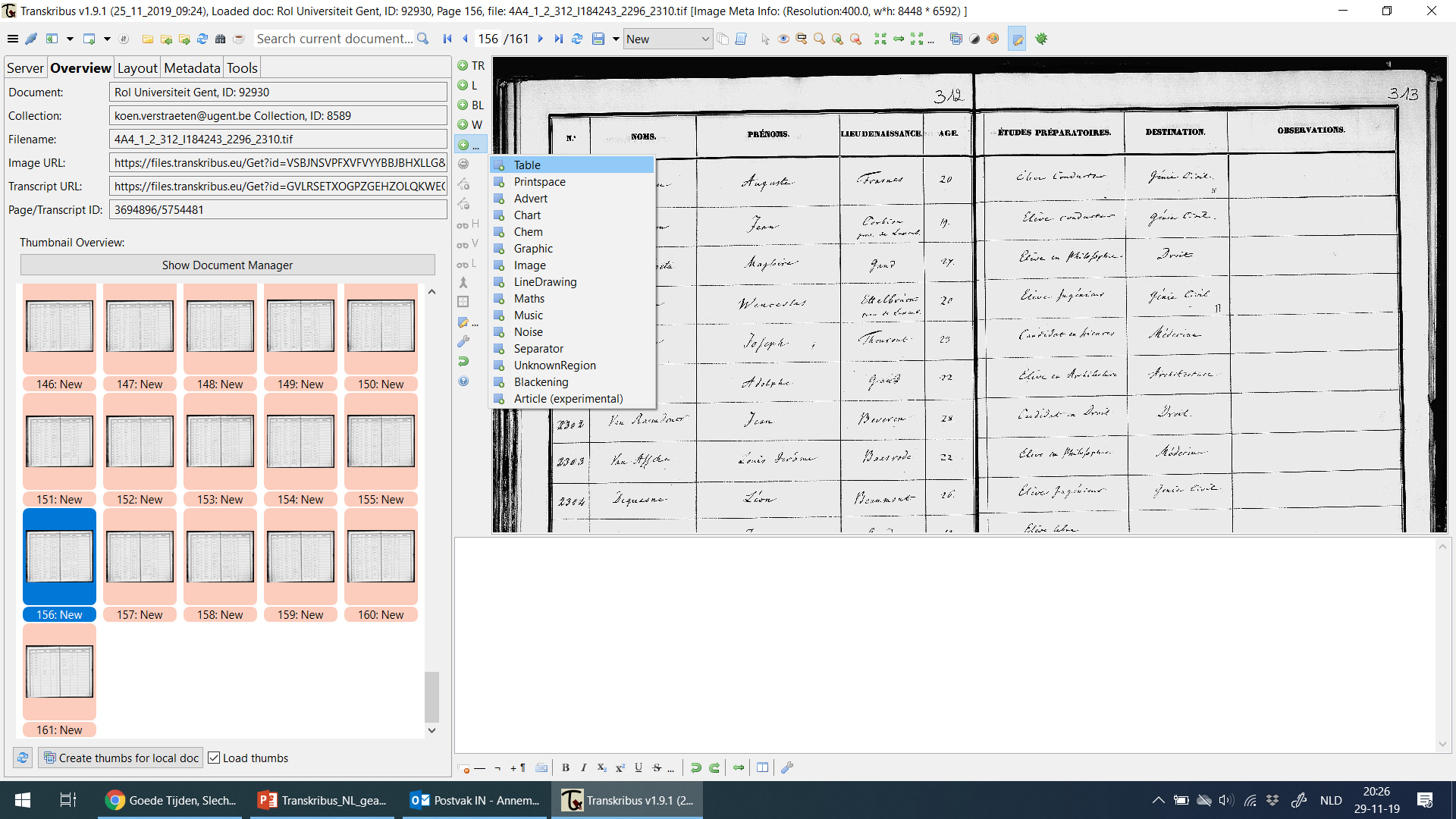 Rijen en kolommen in een tabel zijn lastig: niet systematische scheidingslijn, voorgedrukte lijnen, scheef geschreven of gescand, stijl varieert tussen auteurs, informatie in de verkeerde kolom.
Globale workflow Naverlab’s Document Understanding
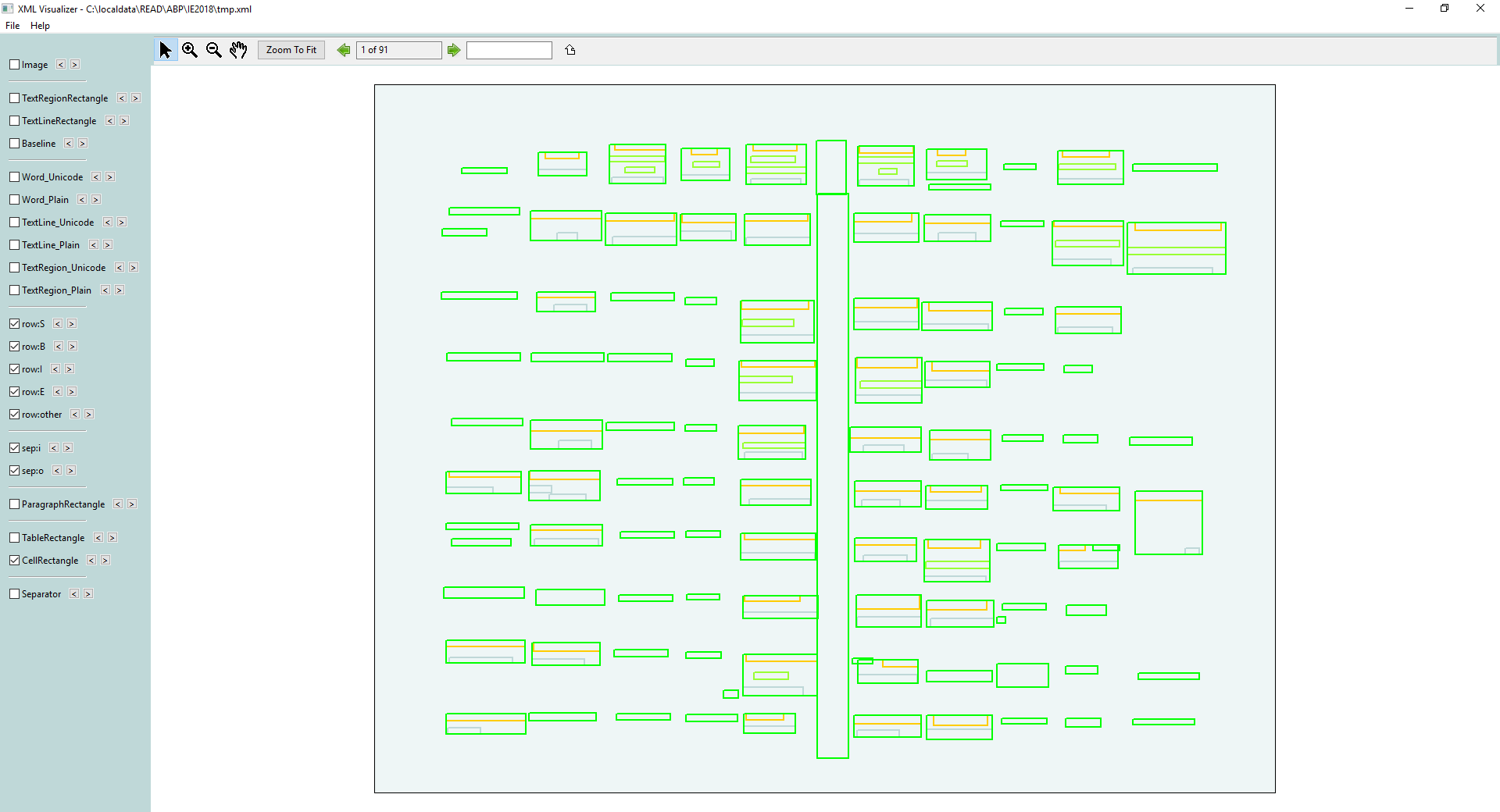 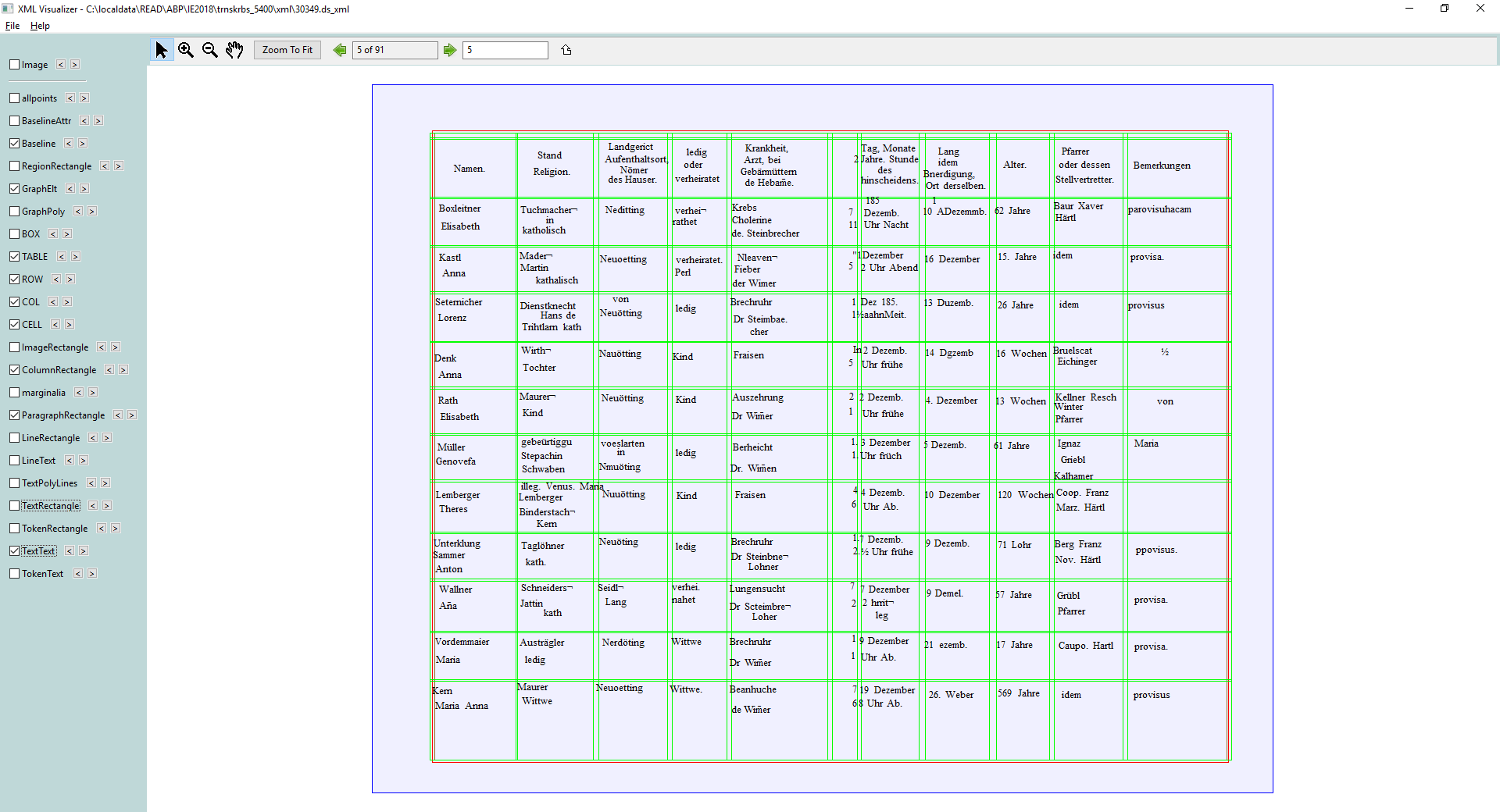 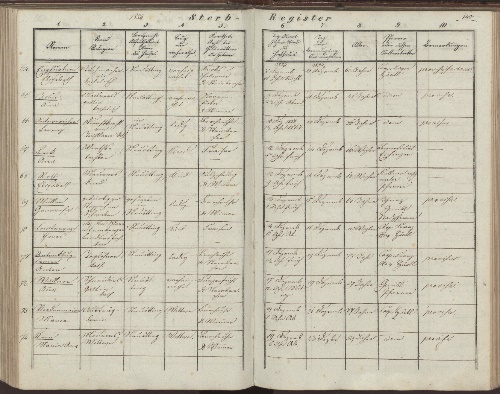 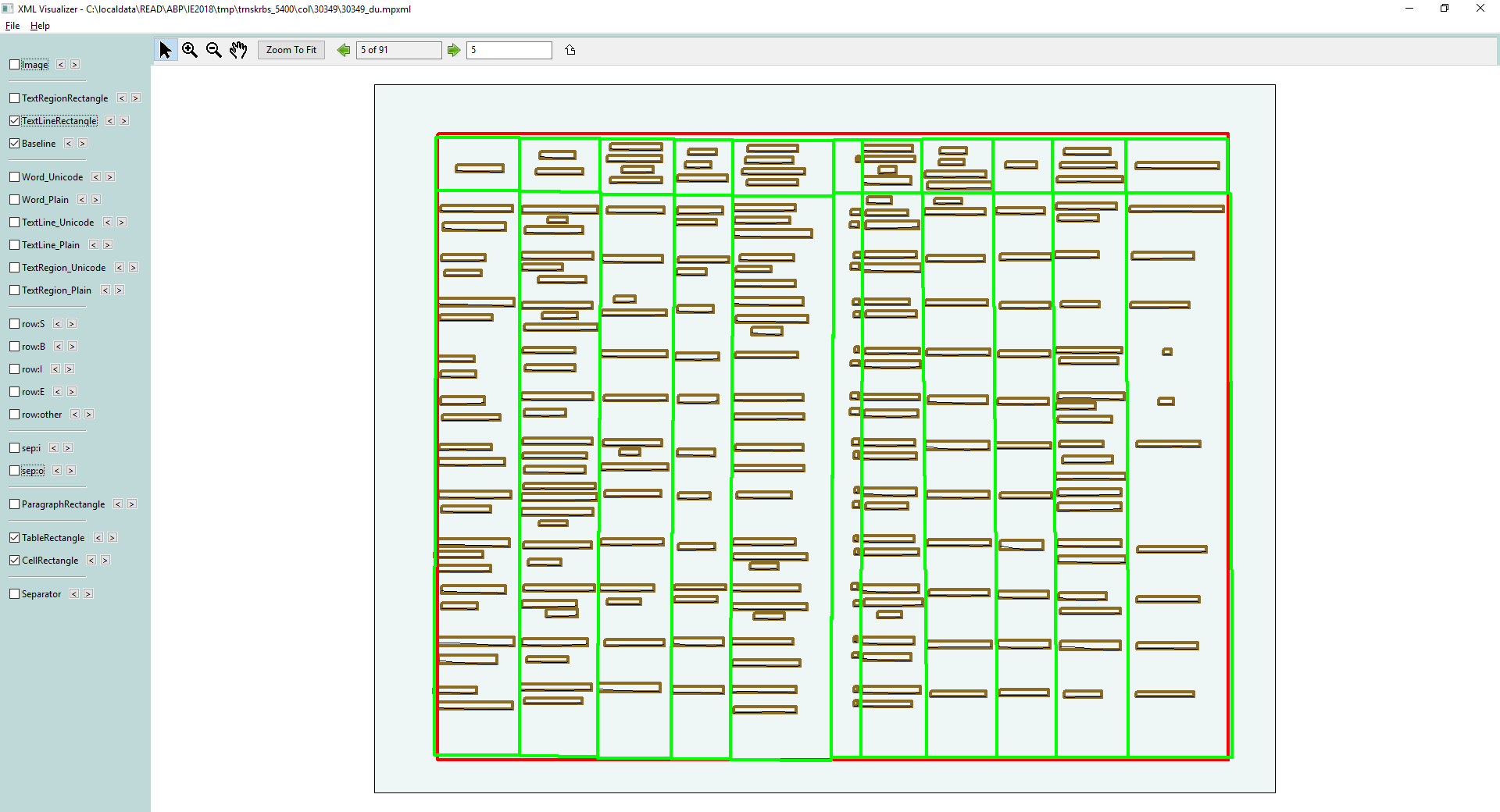 Handwritten Text Recognition (URO)
Data collection / Ground truth
Text line detection (URO)
Table Understanding (NLE)
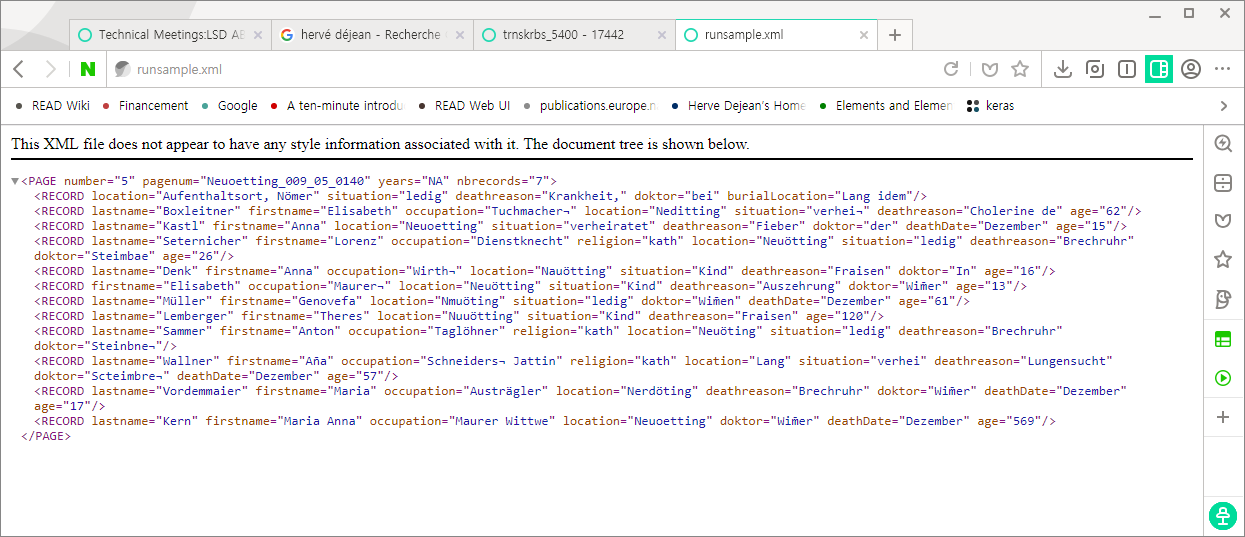 Information Extraction (NLE)
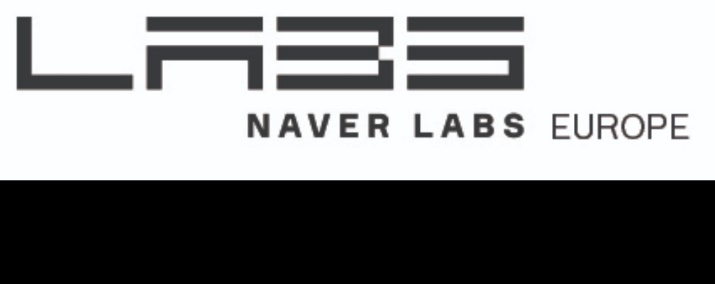 [Speaker Notes: Show 144 GT with images

Data ground Truth: 1000 images have been properly annotated (rows / columns)]
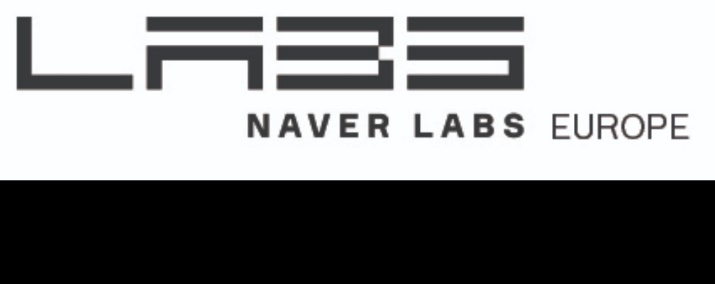 Proces van Document Understanding
Begrip voor de document layout (organisatie) zodat Information Extraction kan plaatsvinden
Analysis
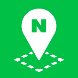 Our Input
OCR/HTR
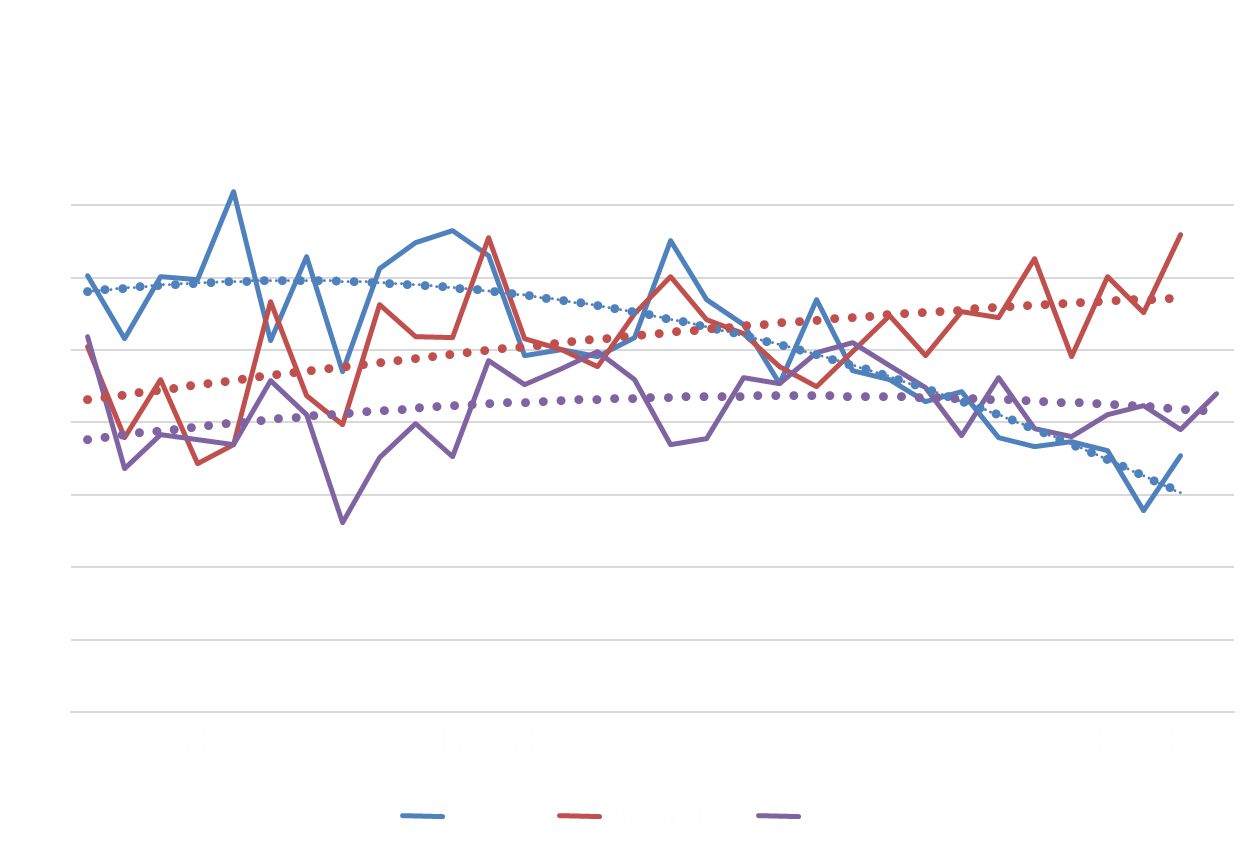 Text, position
Layout Structure
Information (database)
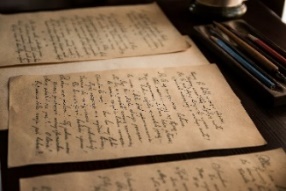 Raw text
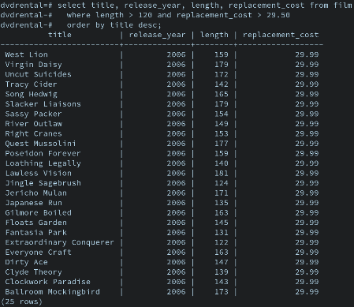 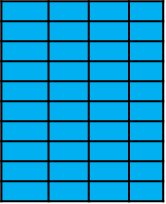 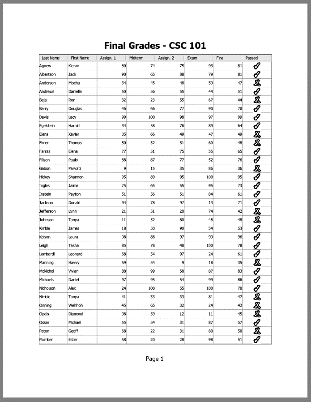 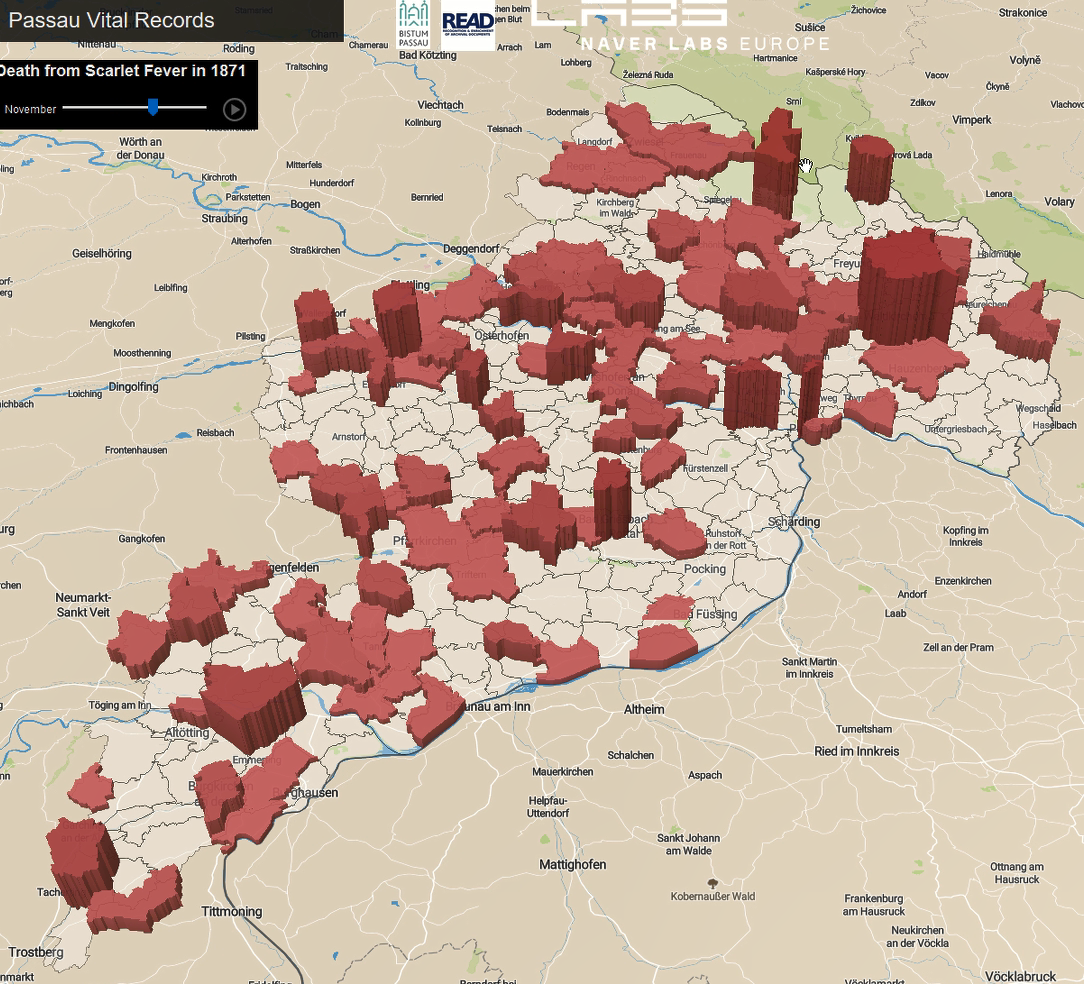 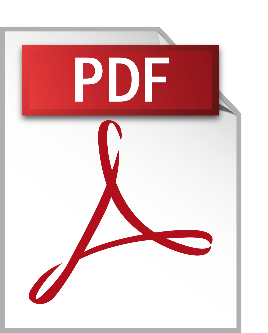 Aanpak: één tool voor Document Layout/Understanding
Graph Creation
Nodes: textlines
Edges: positional relations
Page Layout Segmentation
Edge classification
Document Reconstruction
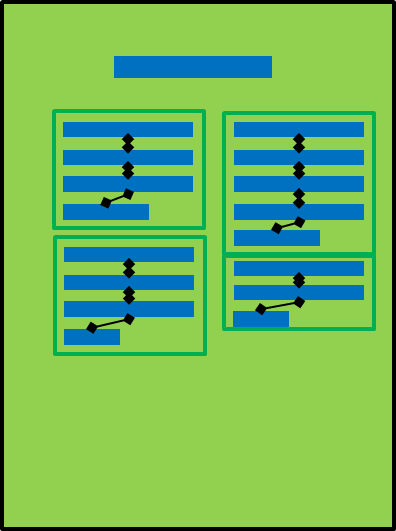 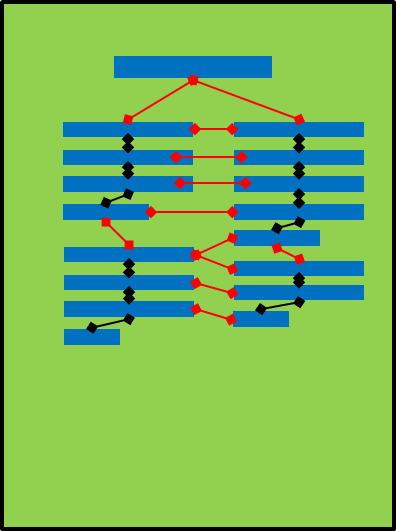 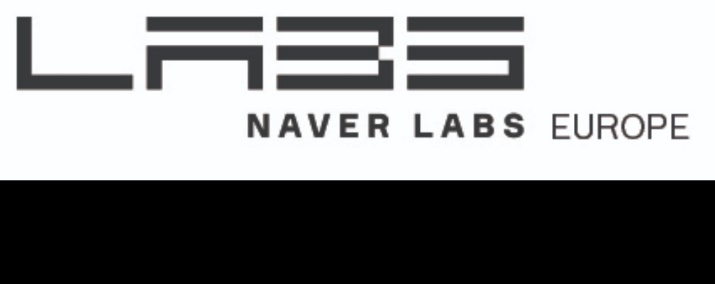 [Speaker Notes: Our Approach: a Unified Tool for Document Layout/Understanding
Graph-based Approach
One page: one graph
Nodes: textlines
Edges: positional relations
Task: nodes/edge classification

Two Structured Machine Learning Approaches
Graph Conditional Random Fields (CRF)
Graph Convolutional Networks (GCN)]
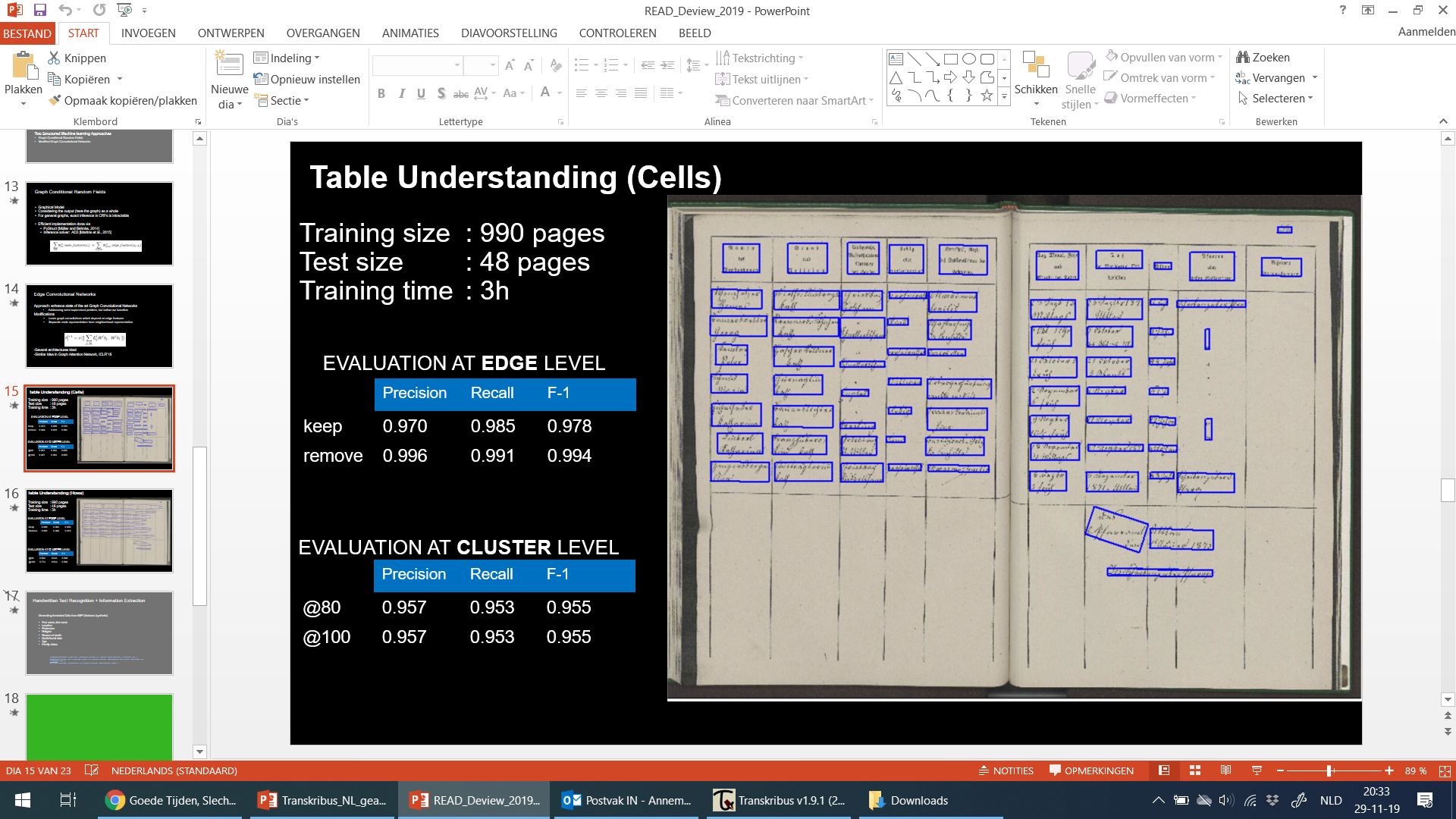 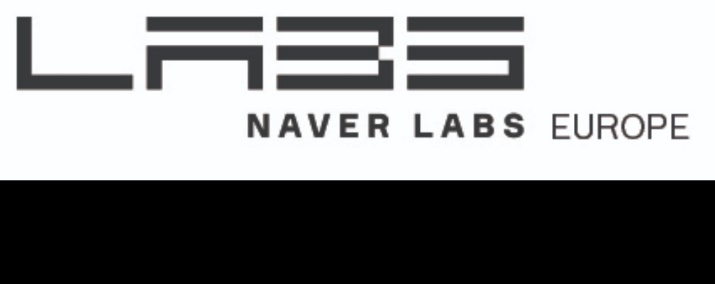 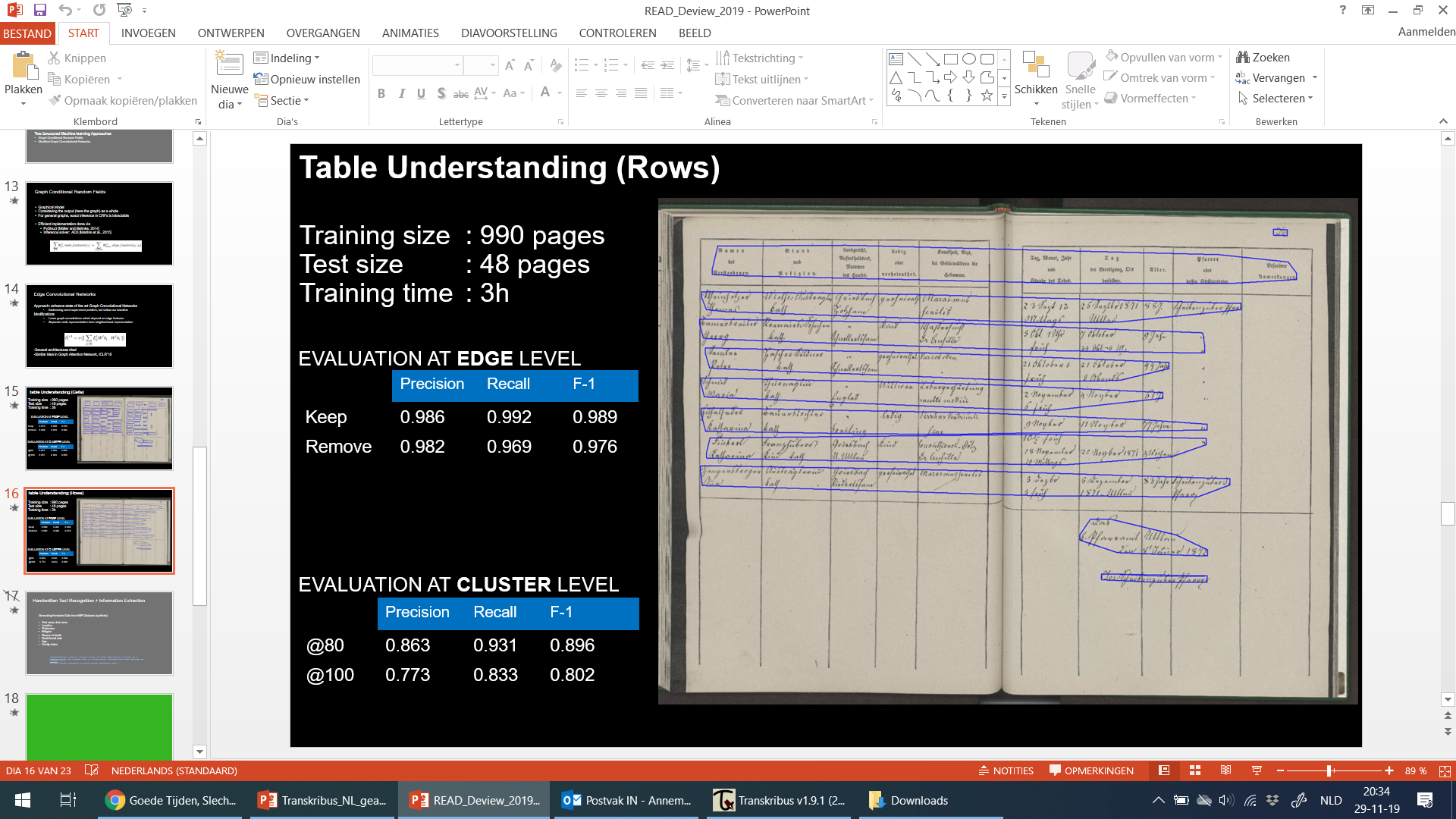 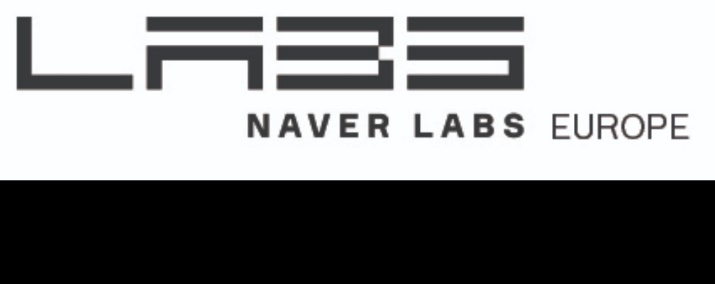 [Speaker Notes: Handwritten Text Recognition + Information ExtractionGenerating Annotated Data from ABP Database (synthetic)

First name, last name
Location
Profession
Religion
Reason of death
Death/burial date
Age
Family status]
Visualize how disease spread over the Passau region
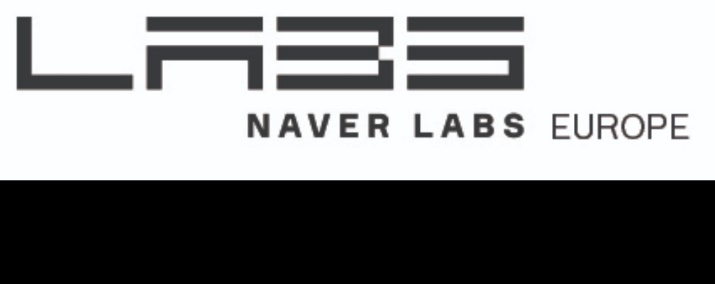 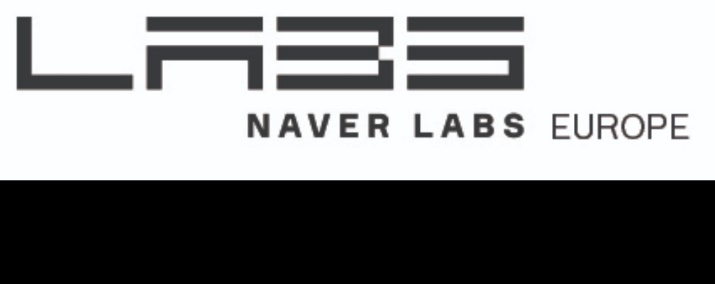 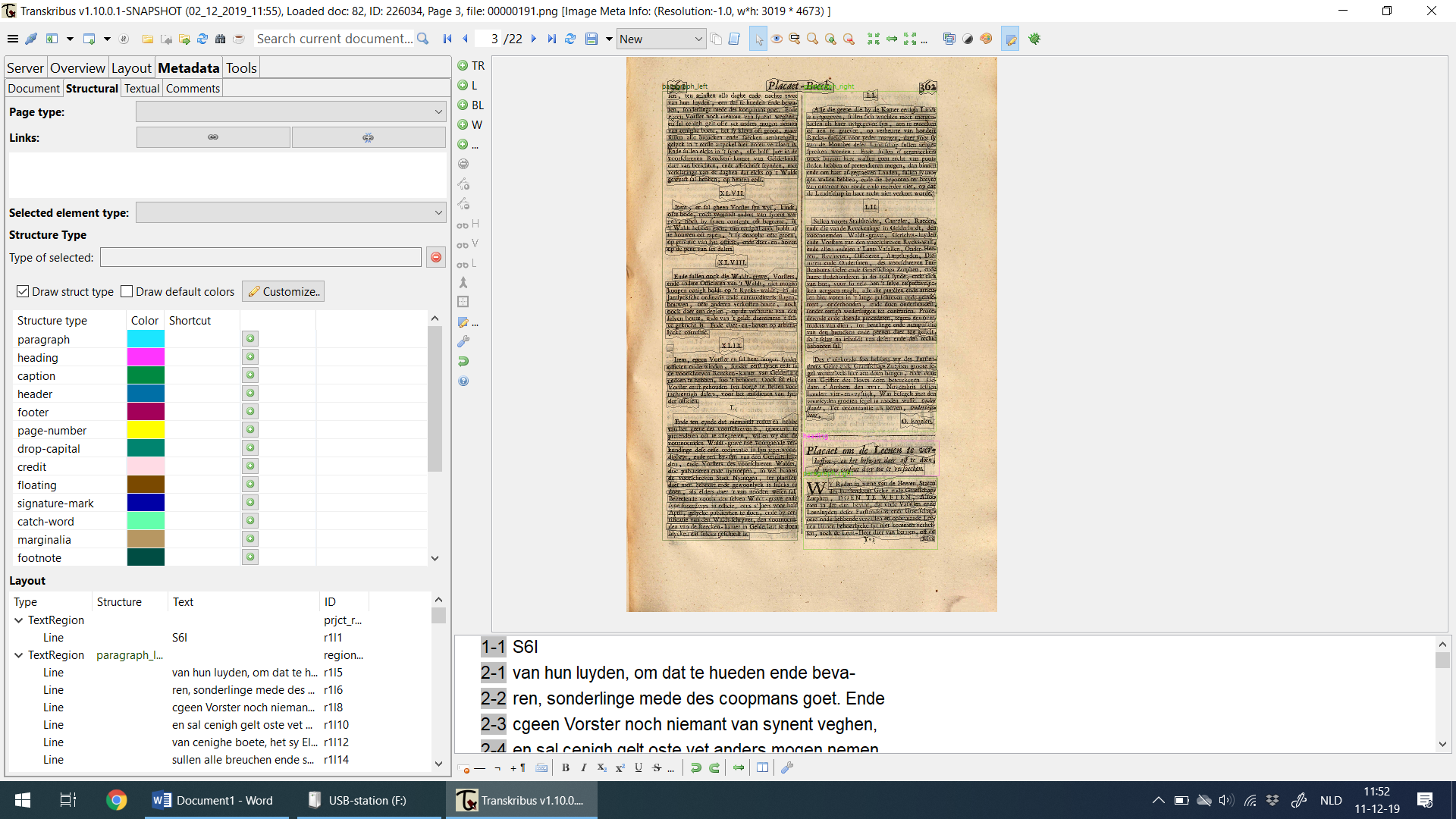 Conclusies m.b.t. segmenteren van de teksten